الوحدة الأولى ( علم التاريخ)
الدرس الأول:

مفهوم التاريخ و مصادرهـ
[Speaker Notes: ملاحظة:
لتغيير الصورة على هذه الشريحة، حدد الصورة واحذفها. ثم انقر فوق أيقونة «الصور» في العنصر النائب لإدراج صوتك.]
ميثاق الحصة
1
الاحترام المتبادل بينك وبين معلمتك وزميلاتك عزيزتي امرا واجباَ
كوني مستعده واحضري كافة مستلزمات درسك وكتبك
2
للإجابة ارفع يدك بهدوء وأجيبي عن المطلوب .تفاعلك ونشاطك دليل اهتمامك
3
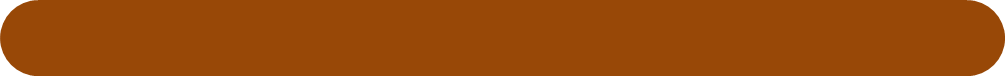 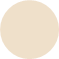 4
وقت الحصة ملك لجميع الطالبات فيجب عليك التواجد داخل الفصل قبل دخول المعلم .
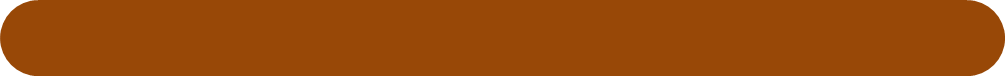 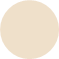 التعاون مع زميلاتك في المجموعات وداخل الفصل
5
الأهـداف :
أن تحدد الطالبة فكرة التاريخ.
أن توضح الطالبة محور التاريخ .
أن تفسر الطالبة أهمية التاريخ .
أن تقارن الطالبة بين مصادر التاريخ.
في هذا الدرس
مفهوم التاريخ ومصادره
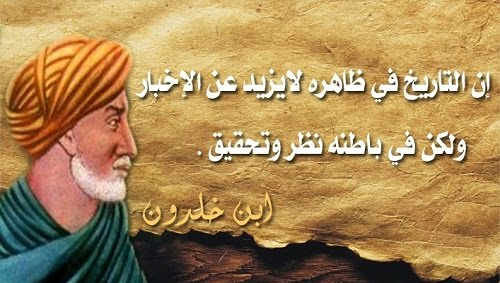 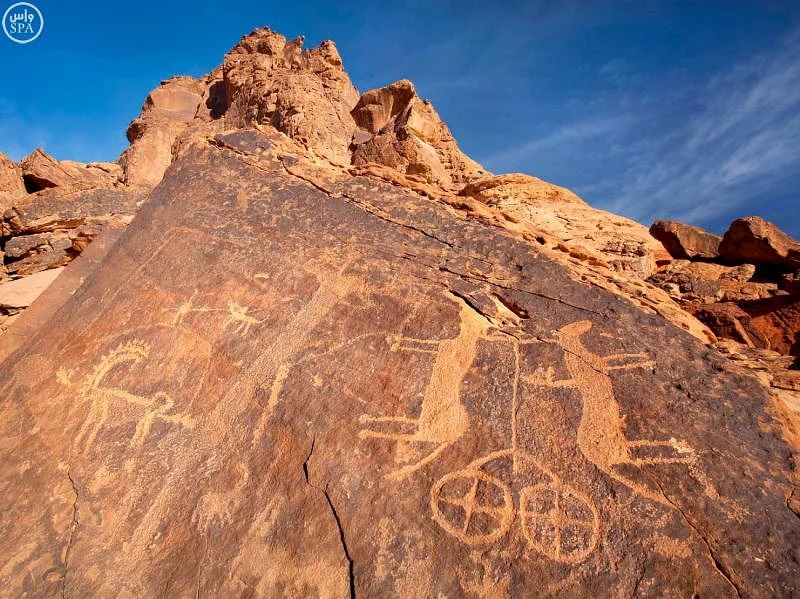 علم التاريخ أحد فروع الدراسات الاجتماعية  تهتم بدراسة الماضي البشري، فالمؤرخون يُعنون بدراسة المصادر التاريخية ،لاستخراج الحوادث الماضية منها
لمعرفة الحوادث التاريخية المتعلقة بالإنسان يدرس المؤرخون  المصادر التاريخية ويحللونها وفق المنهج التاريخي 
لذا أصبح التاريخ مرتبطاً بالحوادث الإنسانية
خارطة الدرس
جـدول التعـلم
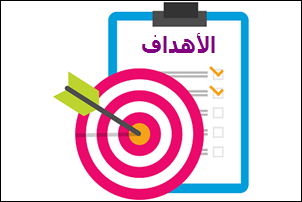 فكرة التاريخ
اذن لو طرحنا على انفسنا سؤالا هاما
من اين جاءت فكرة التاريخ  فماذا ستكون الإجابة ؟
عندما نكتب كل ما يمر 
بنا في يومنا من احداث 
ولقاءات واجتماعات ونصف
كل ما شاهدناه وسمعناه 
ماذا نسمي هذه العملية ؟
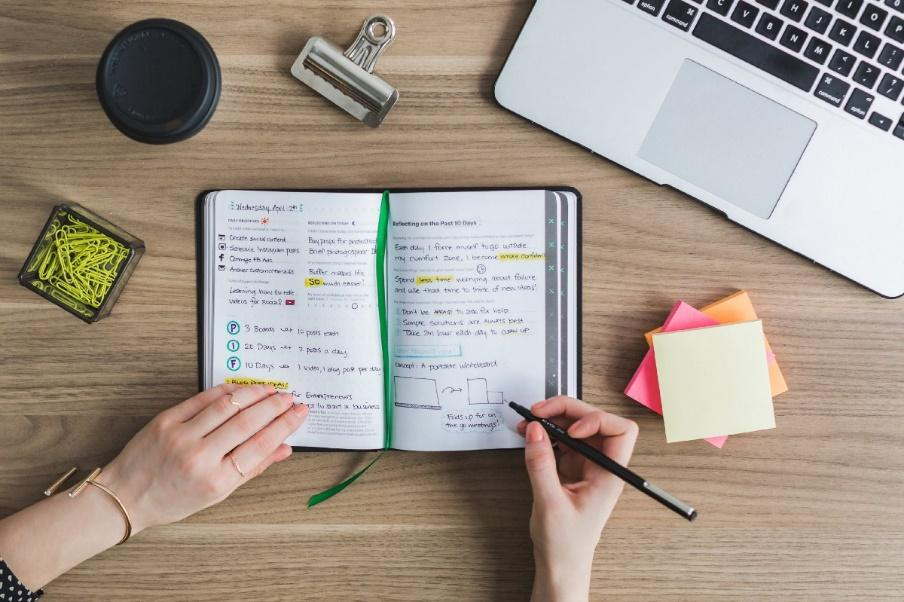 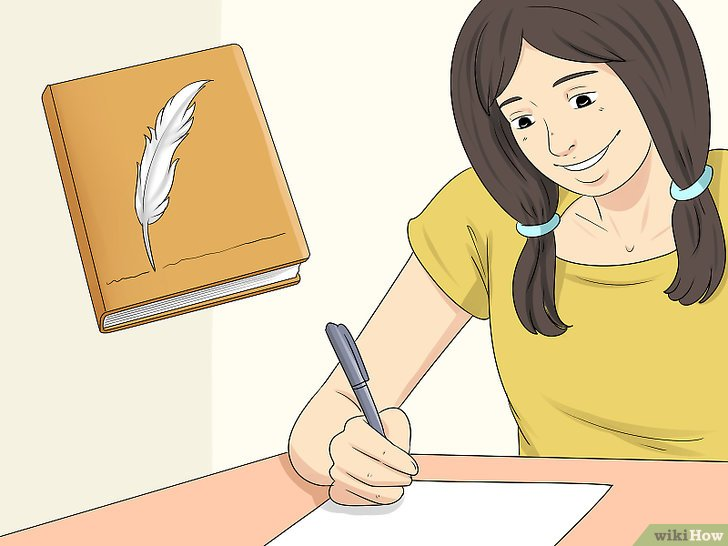 اذن فكرة التاريخ جاءت من التدوين القصصي لمجرى التفاعل بين الانسان وبيئته وما ينشأ منه من حوادث وانجازات أسهمت في صقل مدارك البشرية واثراء تجاربها
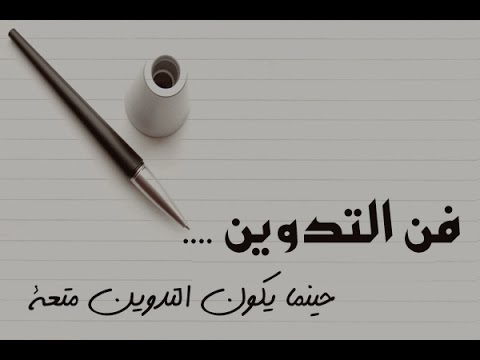 محور التاريخ
قال الله تعالى في كتابه الكريم ( وإذ قال ربك للملائكة اني جاعل في الأرض خليفة )
من خلال الإجابات التي تناقشنا بها نخرج بنتيجة مهمة جدا الا وهي ان الإنسان هو محور التاريخ وحوادثه في كل زمان ومكان هي موضوع التاريخ
من خلال فهمك لمعاني الآية الكريمة 
اجيبي عن السؤال التالي :
ما هو المحور الذي يدور حوله التاريخ ؟
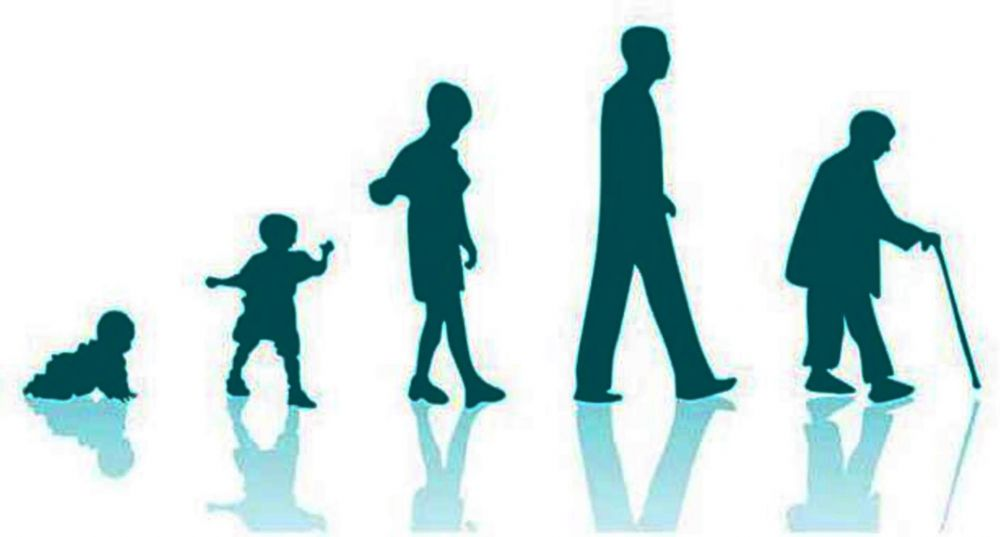 ما المقصود بالخلافة؟
لا إنسان بلا تاريخ و لا تاريخ بلا إنسان
لا أتــــــفــــق
أتــــــفــــق
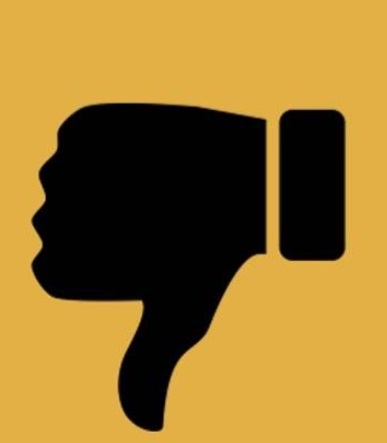 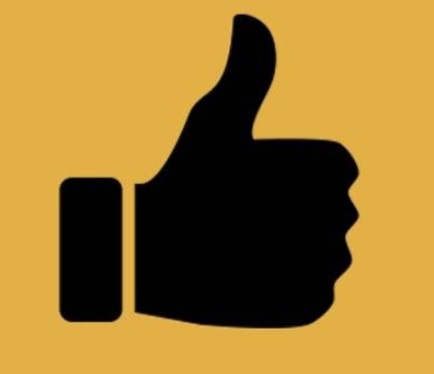 أهمية التاريخ ؟
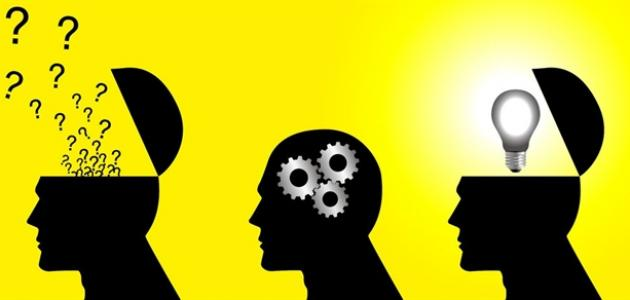 اربط بين الأهمية وبين 
مقولة 
لا انسان بلا تاريخ ولا تاريخ بلا انسان
الاتجاهات الستة
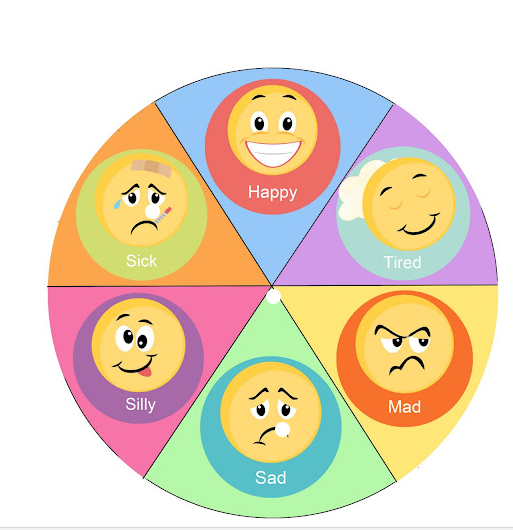 مهارة طرح الأسئلة
مجموعة لطالبة
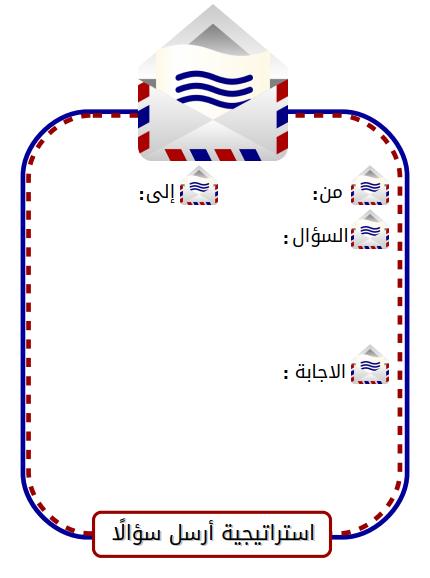 طالبة لمجموعة
طالبة لطالبة
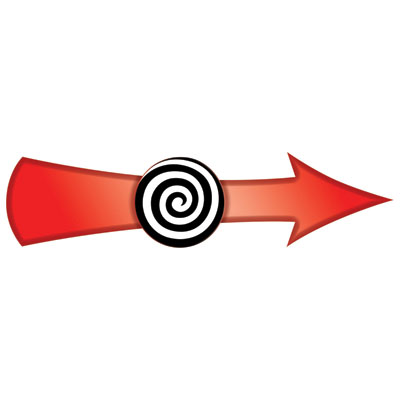 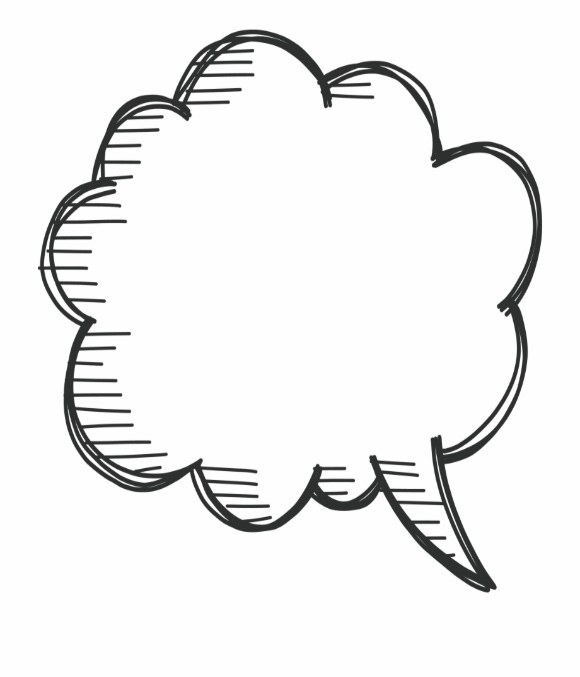 هيا لنتساءل ونتساءل ونتساءل تساؤلات تتلوها تساؤلات.
معلمة لطالبة
طالبة لمعلمة
مجموعة لمجموعة
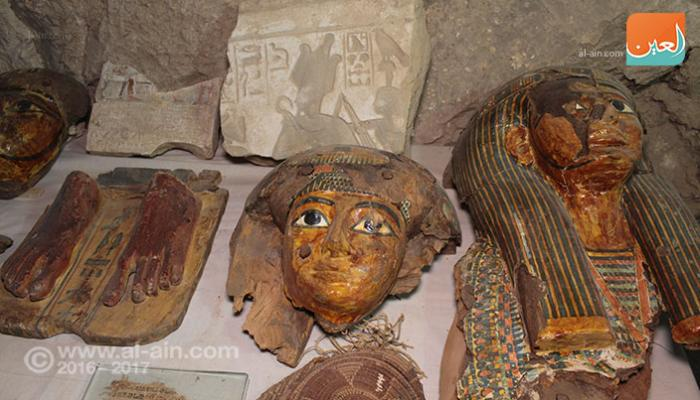 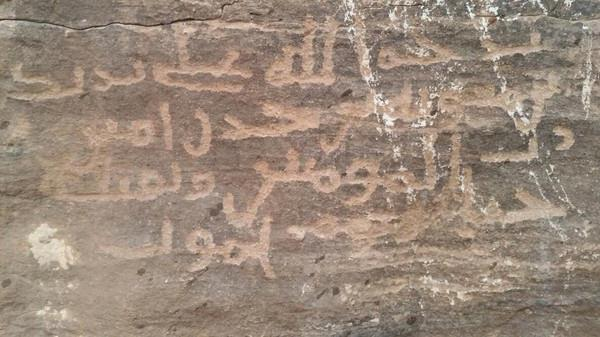 من اين نستمد معلوماتنا التاريخية ؟
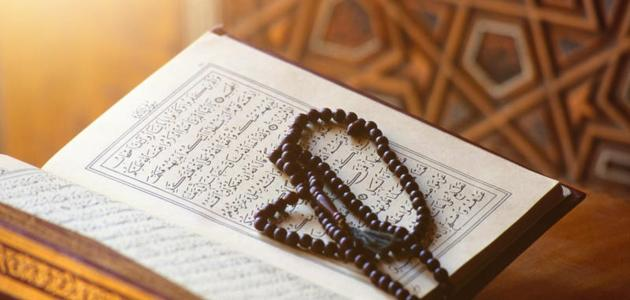 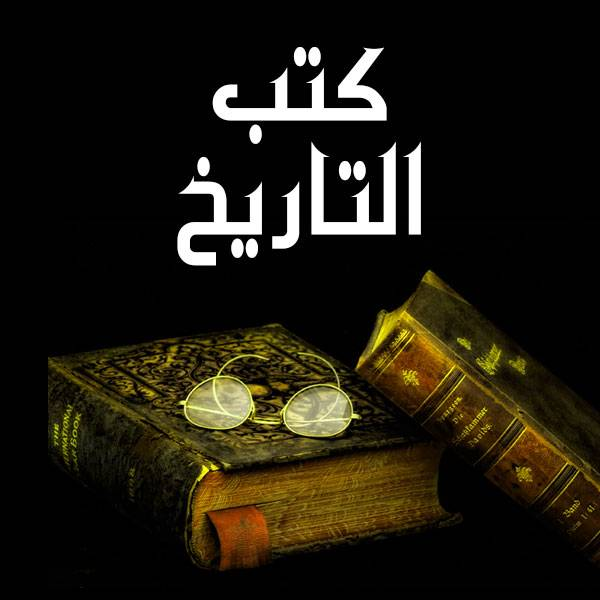 ادرسي الصور المعروضة
امامك بتركيز ثم صممي خارطة 
معرفية لأهم المصادر التاريخية بالتعاون مع 
مجموعتك
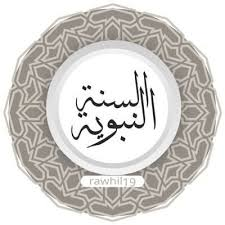 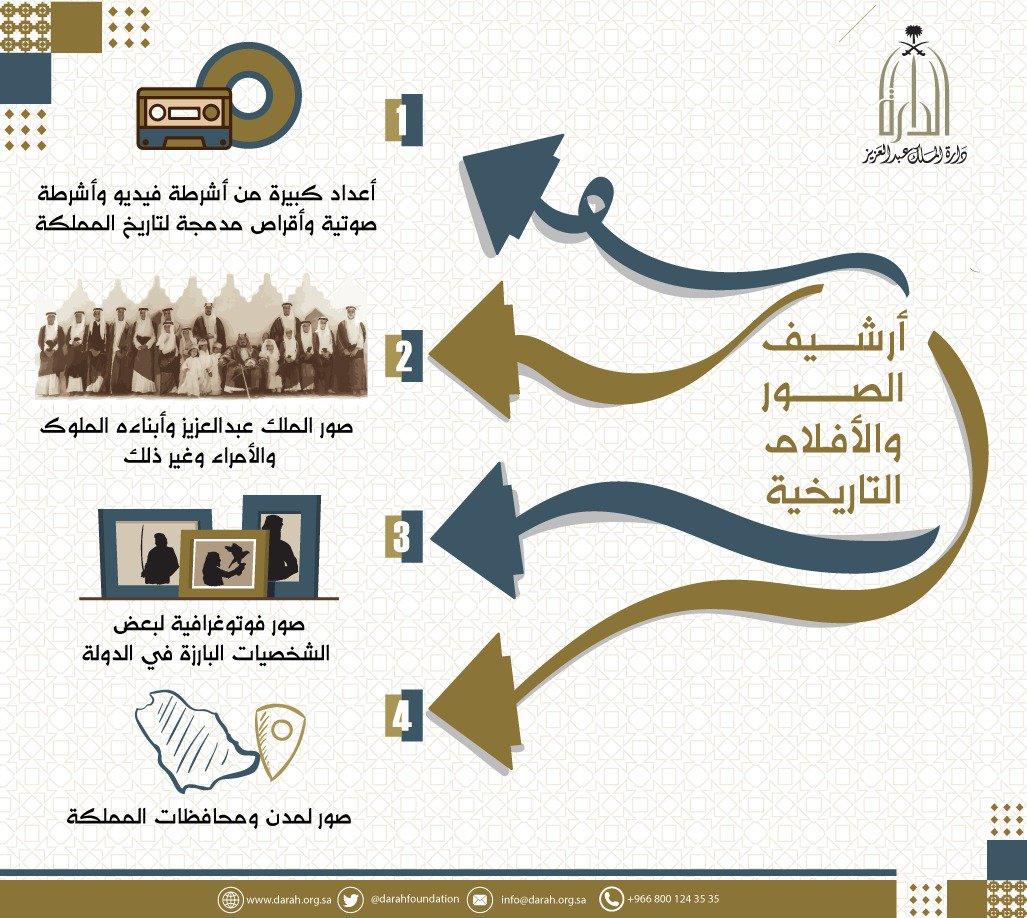 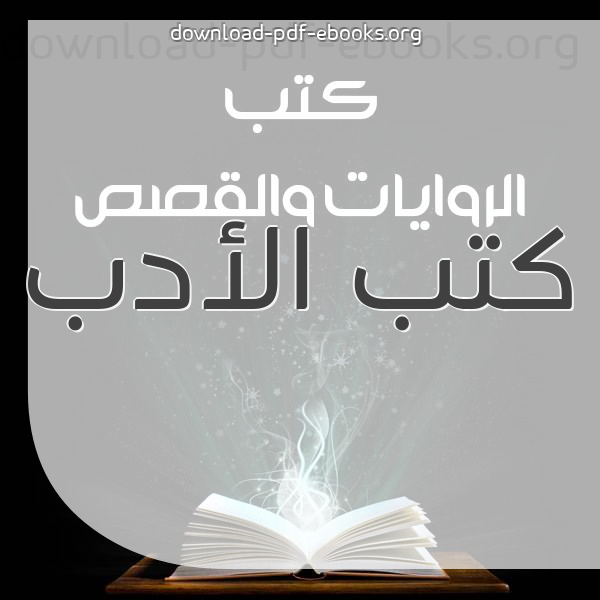 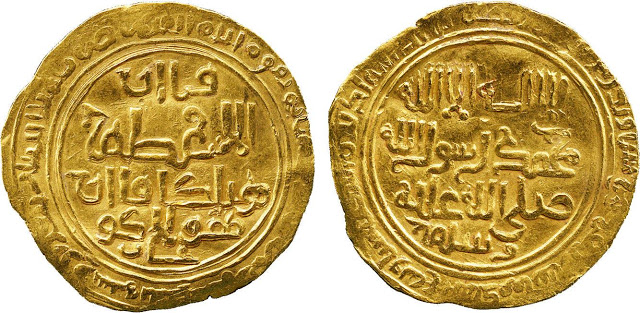 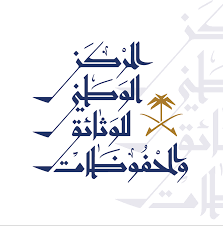 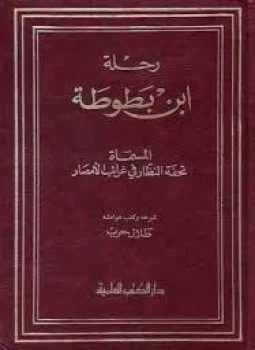 للتاريخ مصادر أصلية يعتمدها المؤرخون فيما يتناولونه من موضوعات أهمها:
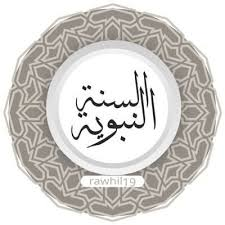 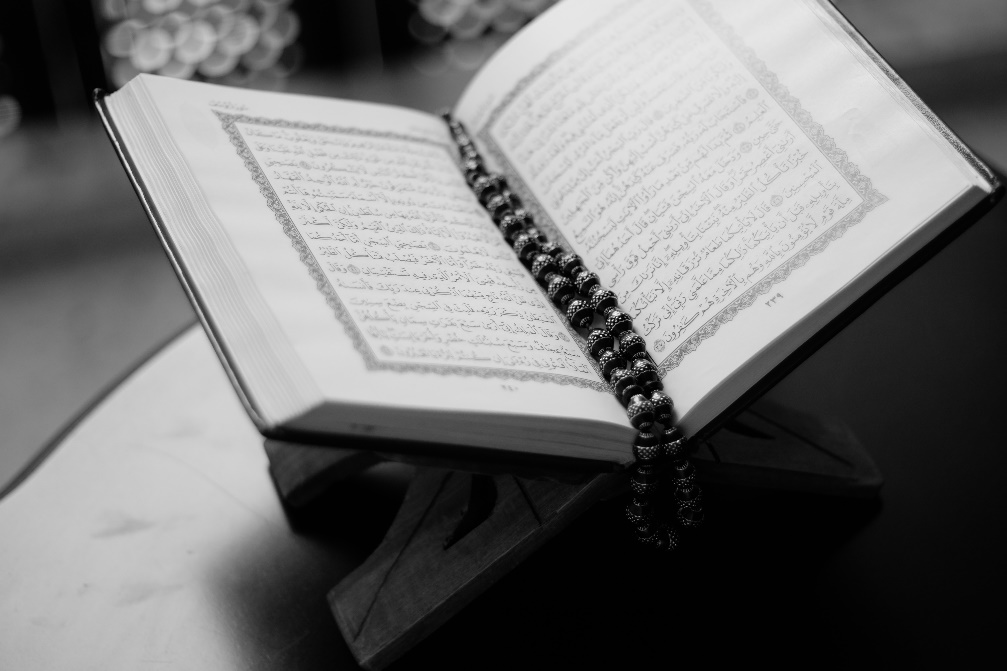 السنة النبوية
القرآن الكريم
الوثائق:
ما المقصود بالوثائق؟
هي الأوراق الرسمية من سجلات و مستندات سياسية وعسكرية ومعاهدات و مراسلات وتقارير و مكاتبات و تملكات و نحوها
دارة الملك عبد العزيز في الرياض
استنتجي أهمية الوثائق.
تحتوي على المادة التاريخية الأصلية التي يستقي منها المؤرخون معلوماتهم
الآثار و النقوش
النقوش
الآثار
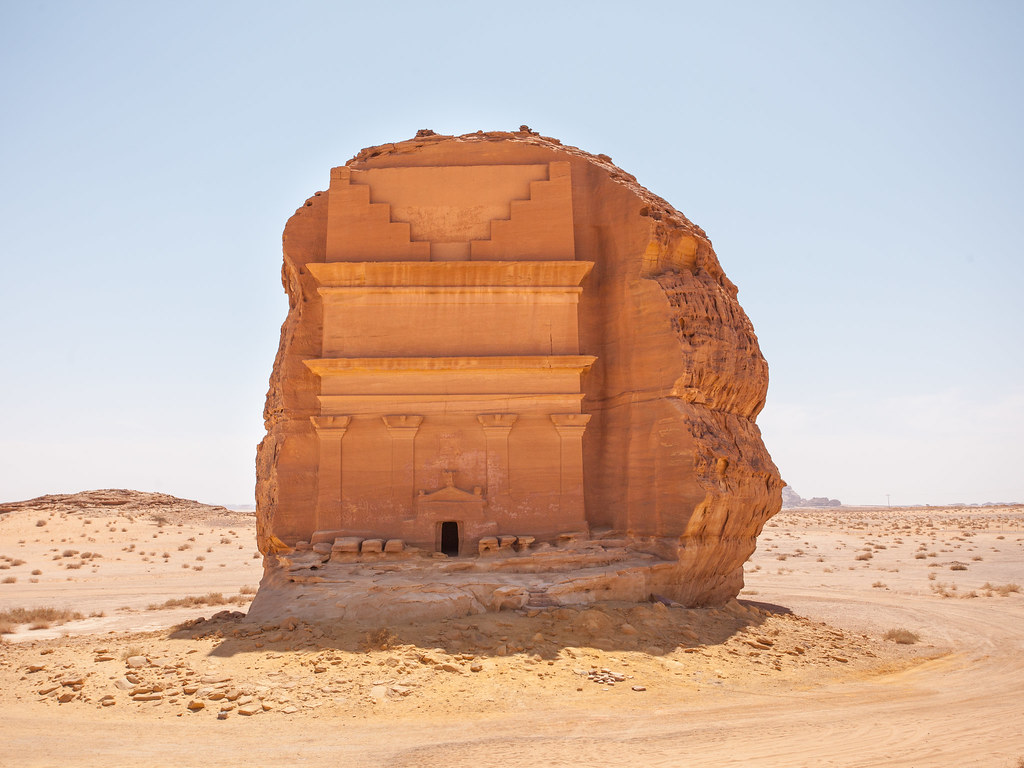 الاثار والنقوش على الصخور
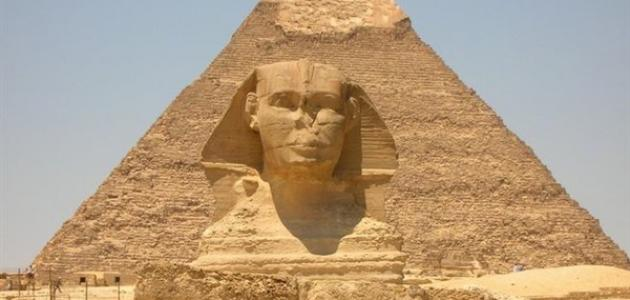 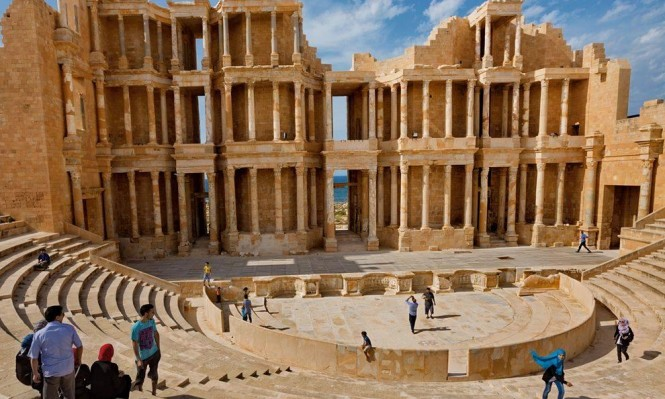 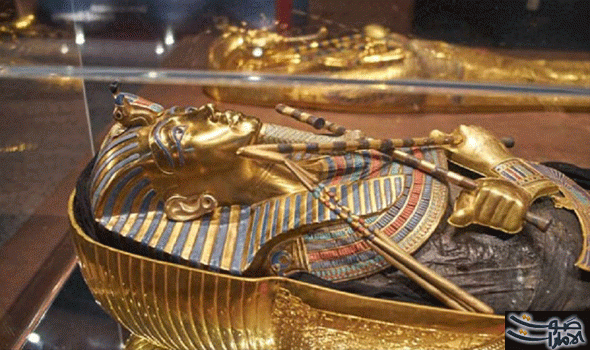 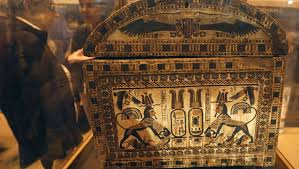 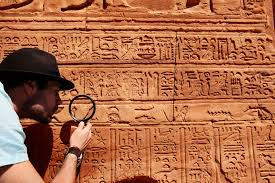 ما الفرق بين الآثار والنقوش على الصخور؟
الرؤية 2030
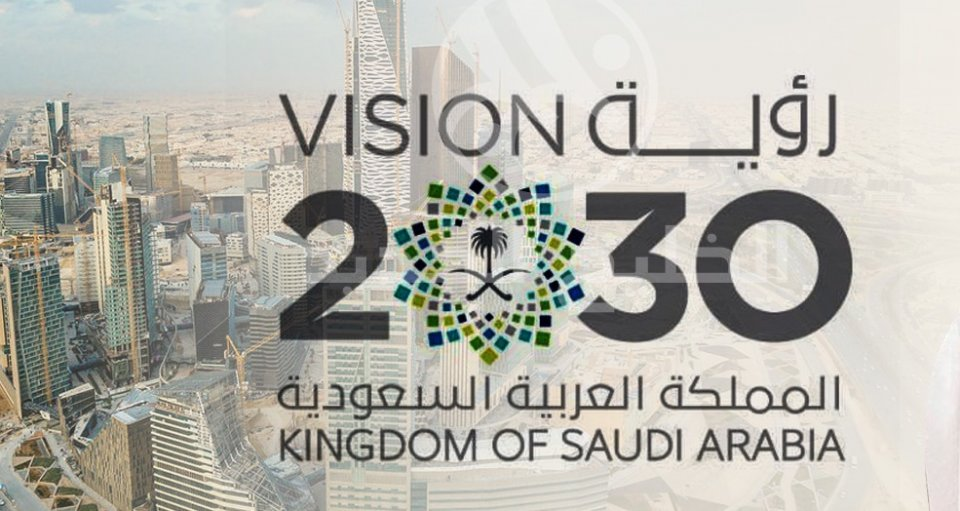 التاريخ هو أساس الرؤية فبدون تاريخ لا يوجد مستقبل 
والرؤية مبنية على أسس تاريخية هامة موجودة في ارضنا لذا فإن دراسة تاريخ الوطن يساعدنا في تحقيق اهداف الرؤية بالشكل المثالي
خارطة الدرس
التاريخ جزء هاما من حياة الانسان
التفاعل بين الإنسان وبيئته
الإنسان هو محور التاريخ
جـدول التعـلم
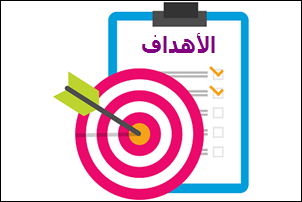 الأهـداف :
أن تحدد الطالبة فكرة التاريخ.

أن توضح الطالبة محور التاريخ .

أن تفسر الطالبة أهمية التاريخ .

أن تقارن الطالبة بين مصادر التاريخ.